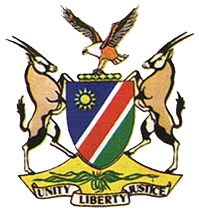 Implementing a Dashboard for Pharmaceutical information in Namibia Global Digital Health Forum  2017
Presenter: 	Bayobuya Phulu : Senior Technical Advisor  MSH/SIAPS
Co-authors:	 G. Mazibuko, L. Indongo,  E Sagwa, R Indongo,  S. Mwinga, H Kagoya, W Churfo, D Mabirizi
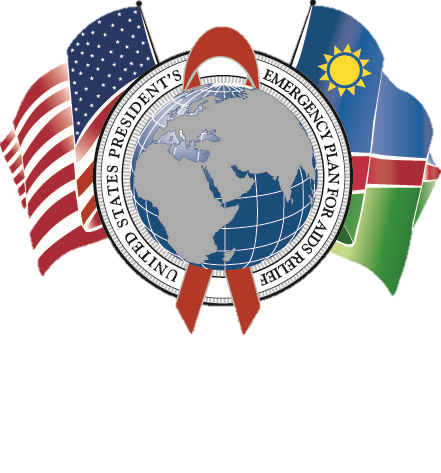 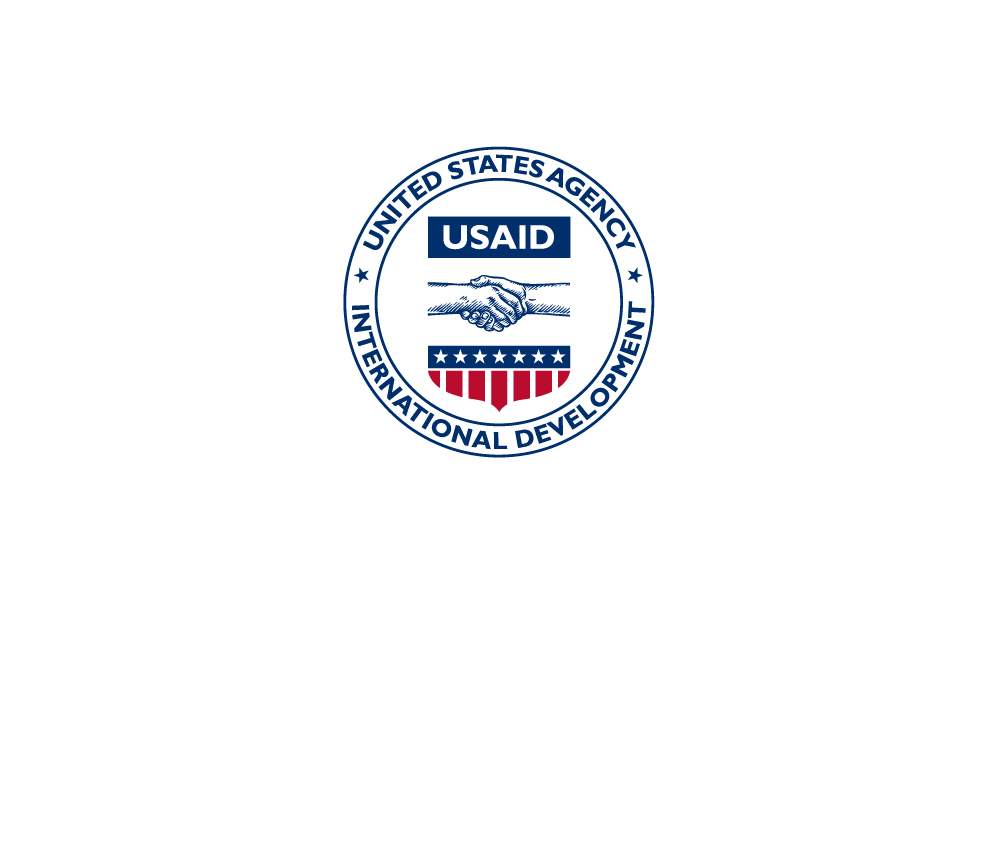 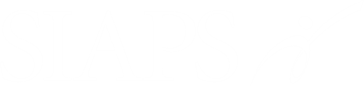 NAMIBIANS AND AMERICANS
IN PARTNERSHIP TO FIGHT HIV/AIDS
P E P F A R
1
OUTLINE
Objectives
Problem
Sources of electronic data
Uses of the dashboard
Introduction to the Dashboard for Pharmaceutical Information
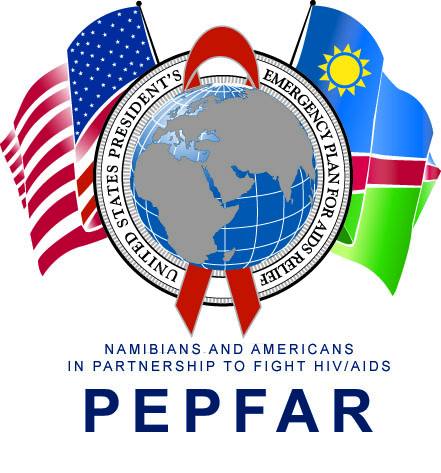 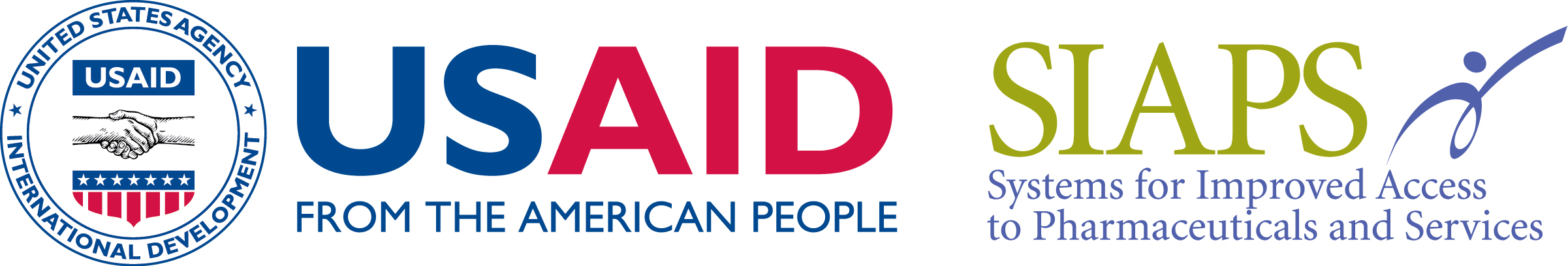 2
Objectives
Review transitioning from paper-based to electronic pharmaceutical management tools in Namibia
Discuss lessons learnt in implementing electronic systems for patient and data management in Namibia
Demonstrate selected key reports on the Namibian Pharmaceutical Information Dashboard
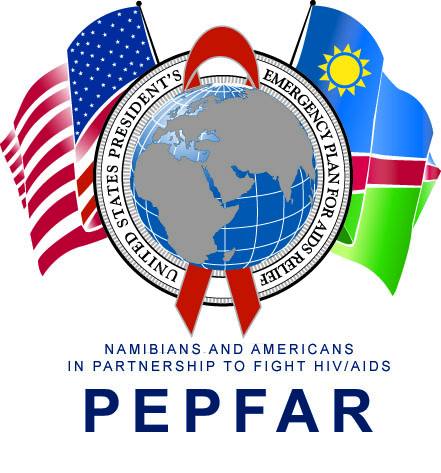 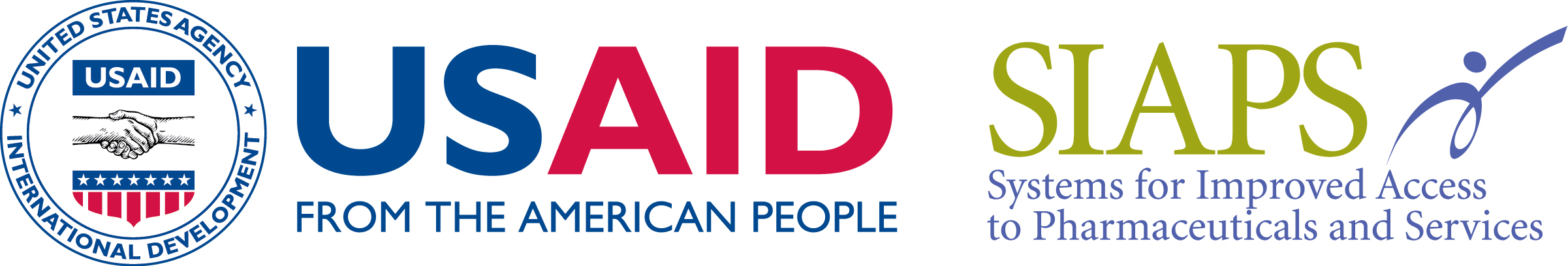 3
The Problem
Namibian health commodities have been largely managed with paper-based tools 
Manual aggregation and analysis of data from the paper-based tools was a huge challenge – resulting in lack of up-to-date data consumption data 
Lack of visibility of facility-level stock status data by the regional/ central level contributed to poor re-supply decisions distribution and redistribution of commodities across the country (e.g. critical stock outs of antiretroviral medicines in 2014 & 2015) (resulting in hoarding of commodities, and increased possibility of pilferage) 
Poor linkage between patient numbers and commodity information 
Inventory management decisions were delayed by lack of information on stock status, at different levels of the supply chain in the country
Supply Chain decisions were made based on a number of assumptions and limited evidence
12/4/2017
FOOTER GOES HERE
4
Intervention: a multipronged approach
Enhancing the capturing of data at the facility-level and central level
Implementation of electronic dispensing tool, the facility electronic stock card & Syspro 
Enhancing data transmission to a central point
Using mobile phone network, internet and memory sticks (for remote sites)
Electronic Dispensing Tool (EDT) network, EDT reporting module, The Facility Electronic Stock Card (FESC) LMIS reporting & Syspro CSV reports 
Enhancing data processing and information dissemination 
The National Database for ART information (NDB)
The Dashboard for Pharmaceutical information 
Quarterly and adhoc summary reports to key stakeholders
12/4/2017
FOOTER GOES HERE
5
Sources of dashboard data : The Facility Electronic Stock Card (FESC)
Inventory management of pharmaceutical commodities at health facilities
[Speaker Notes: What activities are there to use FESC, this is to indicate that the tool is ment to minimize the workload on the staff. You must explain.]
Sources of dashboard data : The Electronic Dispensing Tool (EDT)
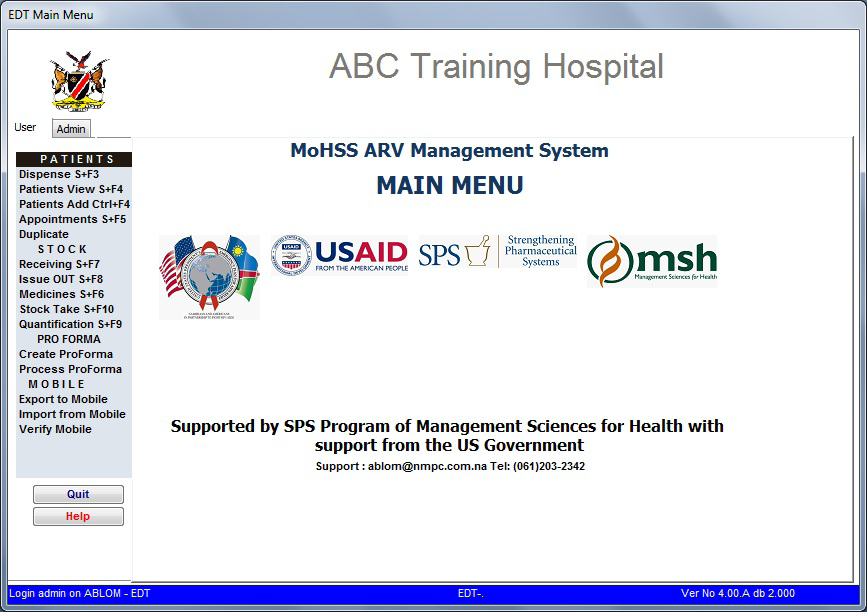 Patient & stock Management at ART sites
Sources of dashboard data: Pharmacy Management Indicators
The Namibian Pharmacy Management Information system (PMIS) uses 22 indicators to monitor service delivery at National, Regional and Facility level
The information collected; 
Serves as an Early warning system for the risk of medicine shortages 
Supports strategic planning for pharmaceutical services
Makes the health system more accountable for pharmaceuticals and services
Facilitates resource allocation and reallocation 
Identifies facilities that need specific targeted interventions and helps in monitoring performance improvement over time 
Compares districts / regional performance in pharmaceutical services service delivery
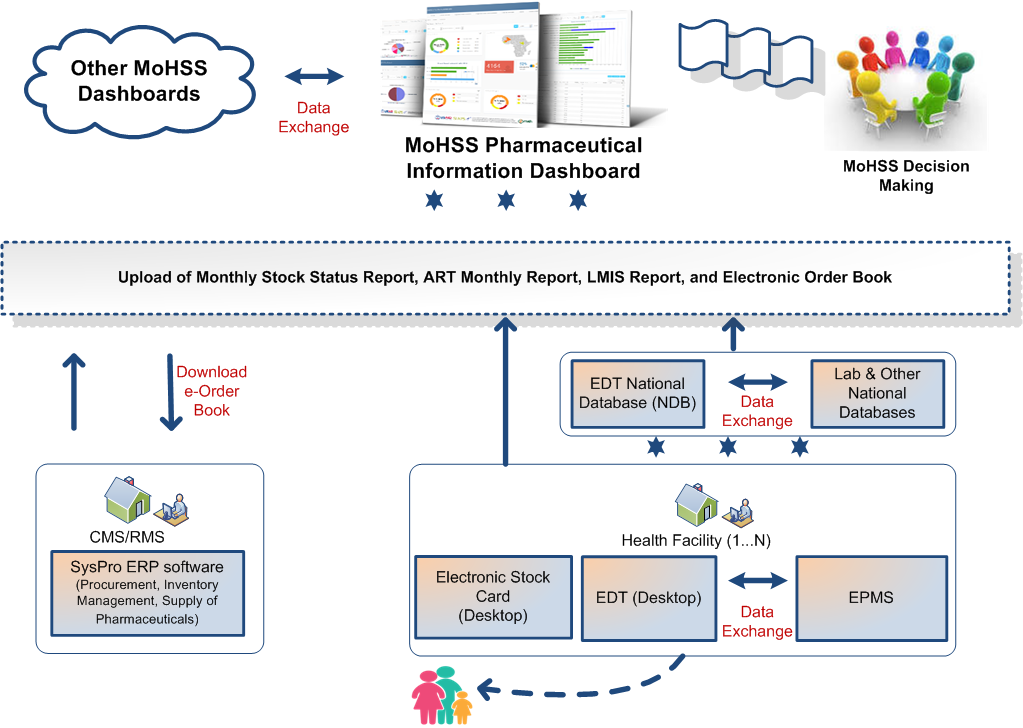 Description of the Namibia PMIS dashboard
Three main modules on the Dashboard’s welcome page
Antiretroviral Therapy (ART) module
 Patient reports
 ART commodities reports
Essential commodities and clinical supplies module
 Stock status reports
 Early warning system reports for stock outs
 Stock status reports by category, level and by health facility
Pharmaceutical Service Performance Indicators
 Service quality reports national & by region
12/4/2017
10
Benefits of the Dashboard
Data processing
Consolidates data from various tools/ health facilities and facilitates pharmaceutical data visibility at national, regional, and facility levels,
The data is more comprehensive, timely and available on a monthly basis
 
ART Program
Readily informs the programs on essential service indicators, such as ART patient numbers, regimen distributions, adherence, patients lost to follow up (LTFU), and early warning indicators (EWIs) of HIV-DR
Benefits of the Dashboard (continued)
Planning
More reliable data for forecasting and supply planning at the national level
Better visibility of essential logistics data at health facilities
Facilitates stock re-distribution and minimises wastage
Serves as an early warning indicator of potential stock out / over stocking of all pharmaceutical commodities
Quantification
Readily available data for annual pharmaceutical planning and budgeting by Regions
More accurate data for the ART program for estimating the growth in the ART population, for scale-up planning
The ART Portal of the Dashboard
Lessons learnt
Web-based platforms can be used to consolidate data from various sources (tools) and facilities & patient levels to provide a comprehensive picture that facilitates decision-making

Political commitment from top management is crucial in implementation

Fostering a structured and incremental transition from paper based to electronic information systems engaged health facility supervisors and is necessary to influence behaviour change in how they visualise and use electronic tools – electronic tools have become part and parcel of the pharmacy in Namibia (Sustainability is the Question).

Data from multiple sources, levels, and tools has been consolidated into one dashboard that has enhanced the visibility of data and facilitated evidence based decisions in Namibia
14
Lessons learnt
Training of managers on how to use the data is important to create demand for/ use of reports & dashboard data
Pharmaceutical information platforms can also provide important patient-focussed information for program managers such as:
Numbers of patients on ART, by age, gender and location
ART uptake and regimen distributions
Adherence and retention in case
Early-warning indicators for HIV drug-resistance
Visibility of data on stock status and price can be used to enhance accountability for pharmaceuticals
12/4/2017
FOOTER GOES HERE
15
Next steps in Namibia
Sustainability
Empower the Ministry’s National Medicine Policy Coordination unit to coordinate the systems for reporting and feedback
Finalize incorporating electronic data flow processes & hosting of system servers into government of Namibia systems 
The Office of the Prime minister is implementing an e-Governance strategy for managing all Government’s data systems
Implement innovative ways of automating basic routine reports from the tools and synchronising with the national database, the Dashboard, and other MoHSS information platforms
12/4/2017
FOOTER GOES HERE
16
MoHSS Pharmaceutical Information Dashboard
http://pmis.org.na/
Selected Dashboard reports for demonstration
2 HIV reports (patient numbers & regimen distribution)
1 TB report (Distribution by level for selected TB medicines)
1 Malaria report (Distribution by district of national stock for selected antimalarial)
1 Vaccines report (National Stock status for selected vaccines)
Service delivery indicator (PMIS) : HF 12
12/4/2017
18
ACKNOWLEDGEMENTS
Ministry of Health and Social Services (MOHSS), Namibia
Division: Pharmaceutical Services (Div: PhSs)
Directorate of Special Programs (DSP)
Directorate of Tertiary Health Care and Clinical Support Services
Regional health directorates
Health facilities
U.S. Agency for International Development (USAID)
Systems for Improved Access to Pharmaceuticals & Services (SIAPS)
Collaborating PEPFAR implementing partners in Namibia
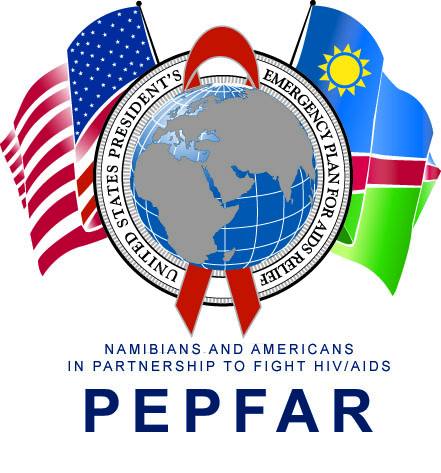 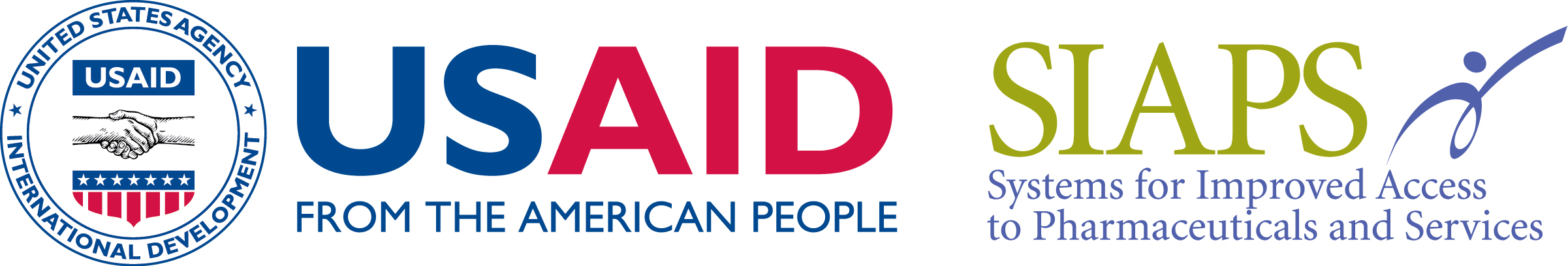 19